(FORM)ATIVE ASSESSMENT: 
USING 			FORMS TO 
EVALUATE ACTIVE LEARNING
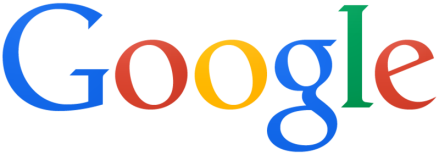 Katherine Donaldson
Librarian-in-Residence
Elisa Acosta
Instruction Coordinator
&
Loyola Marymount University
SUMMATIVE 
ASSESSMENT
FORMATIVE ASSESSMENT
Assessment that takes place during instruction; designed to make continuous improvement

Discussing responses from Google Forms in class; modifying instruction on-the-spot
Assessment that takes place once instruction is complete; designed to be a final evaluation

Rubric
Definitions from: 
Grassian, E.S., & Kaplowitz, J.R. (2001), Information Literacy Instruction. New York: Neal-Schuman.
[Speaker Notes: Formative
 “Which parts of the instruction went well?” and “Which parts of the instruction need improvement?”    how well students succeed on in-class exercises, or noting students’ questions and comments as instruction progresses

Summative
 “Should the instruction in its present form continue?”  Were the learning outcomes met?]
RHETORICAL ARTS
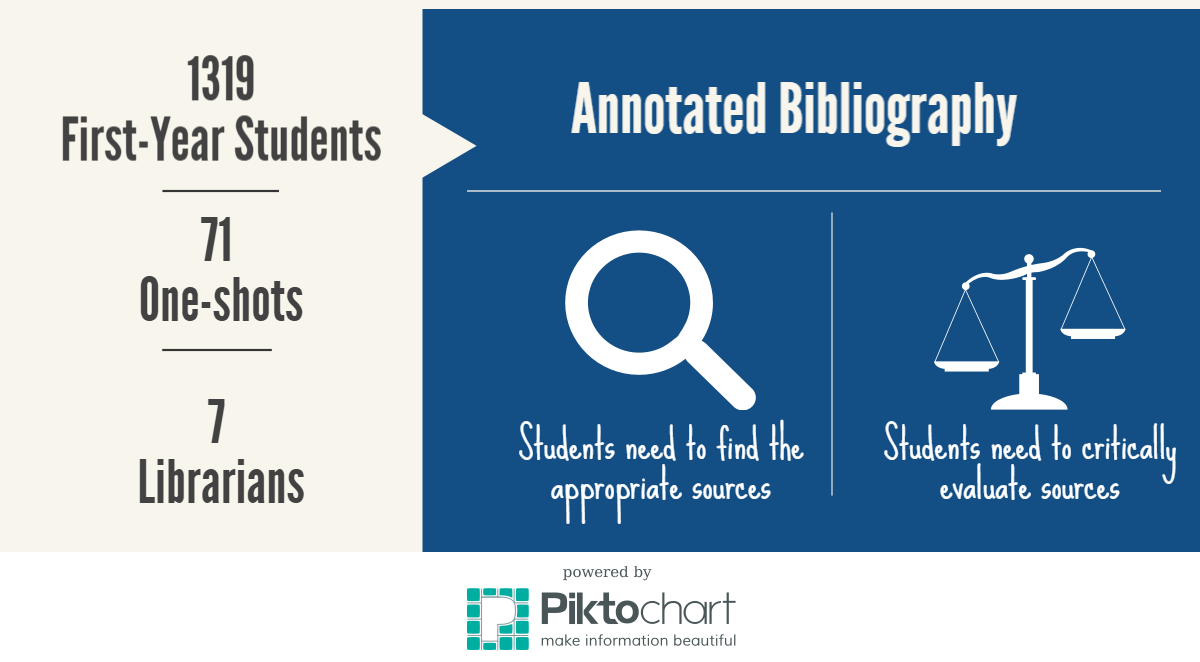 ACTIVE LEARNING ACTIVITY
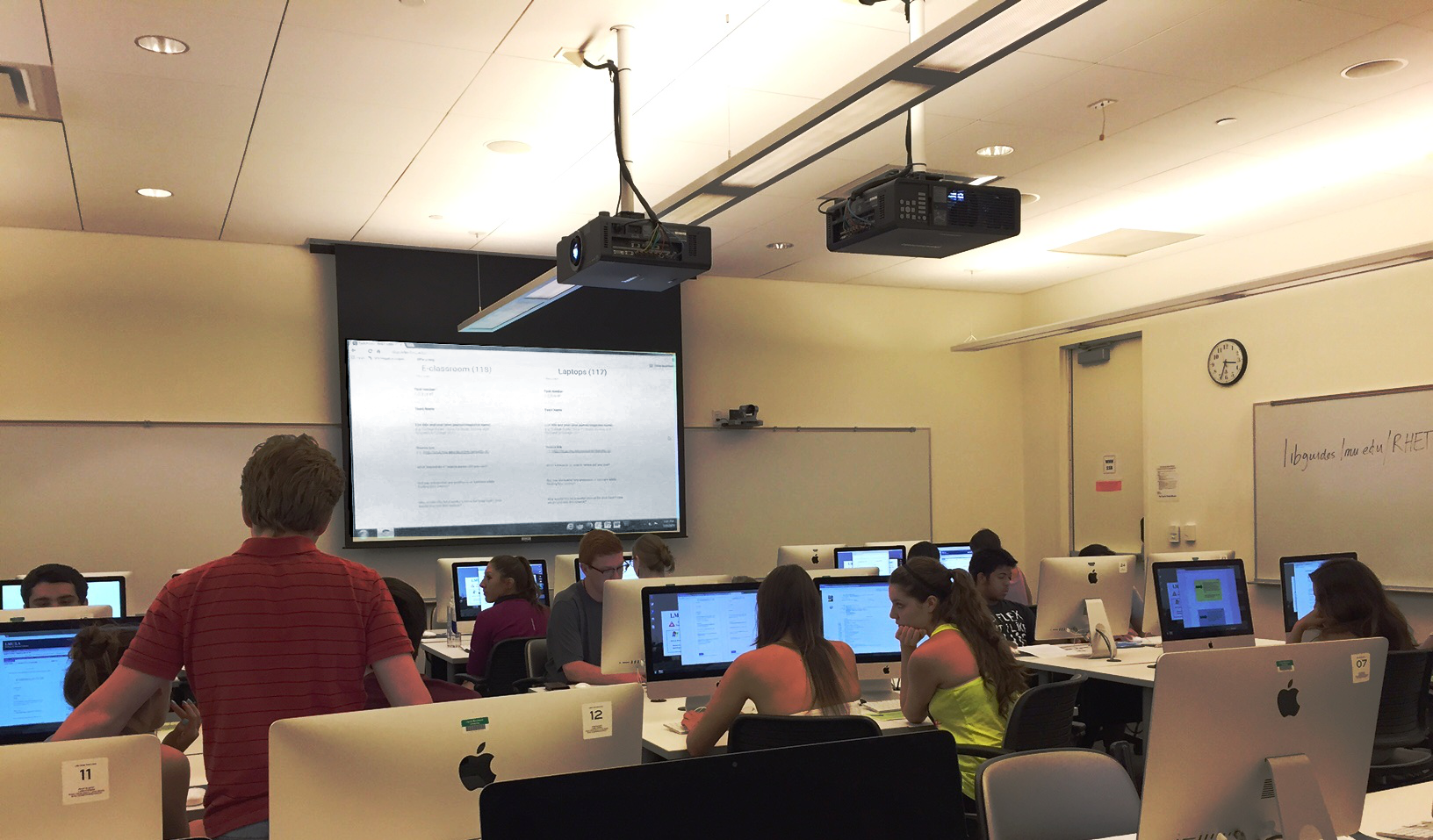 Course LibGuide
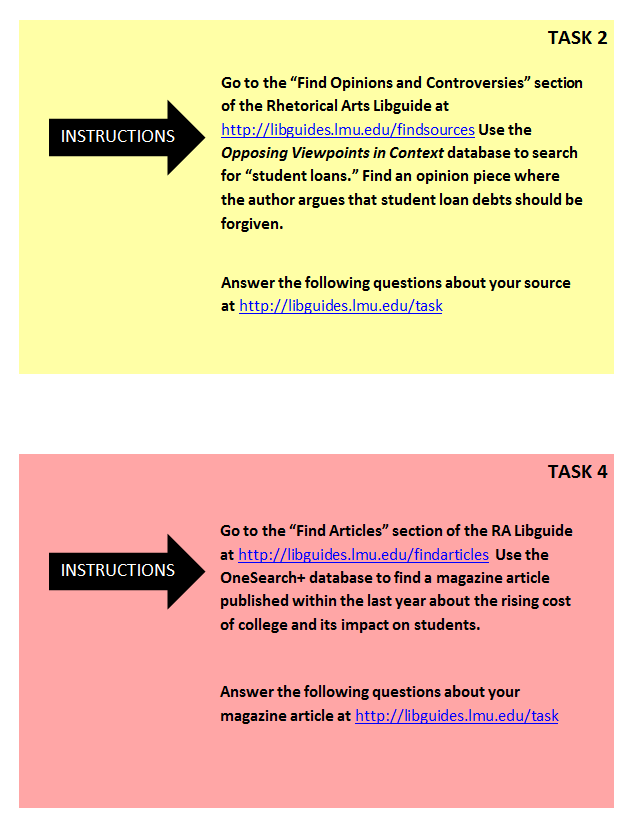 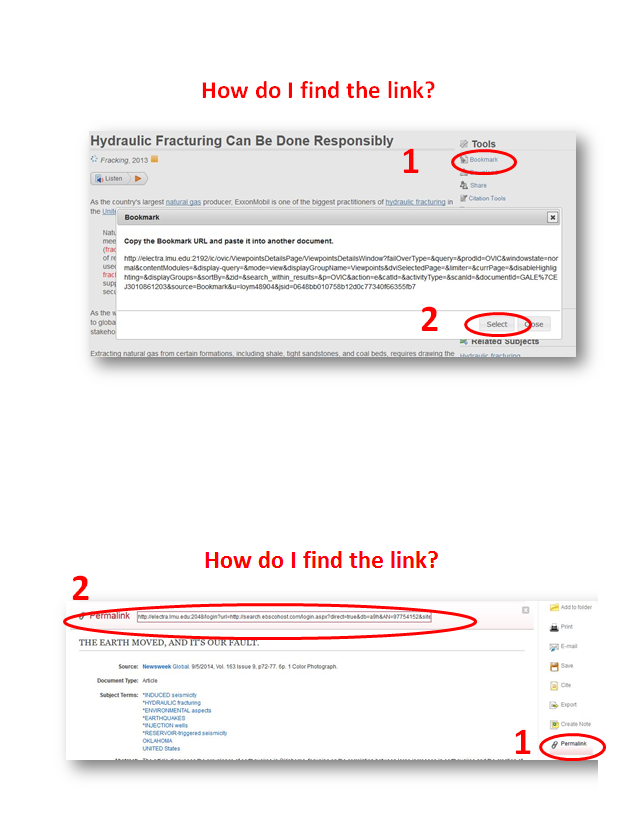 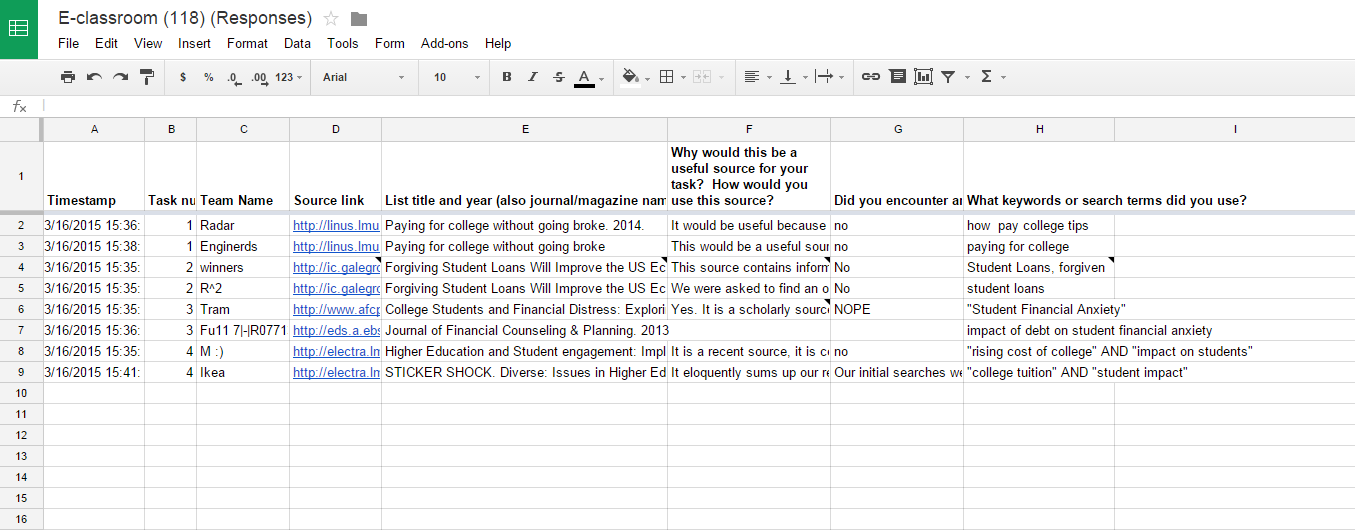 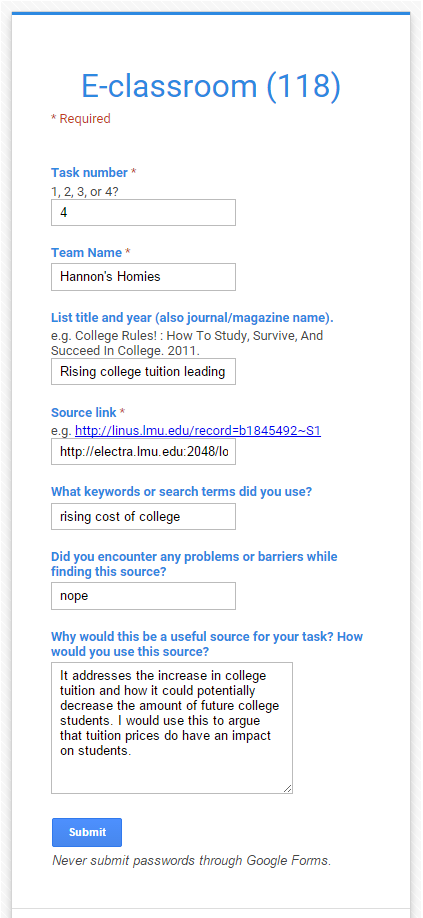 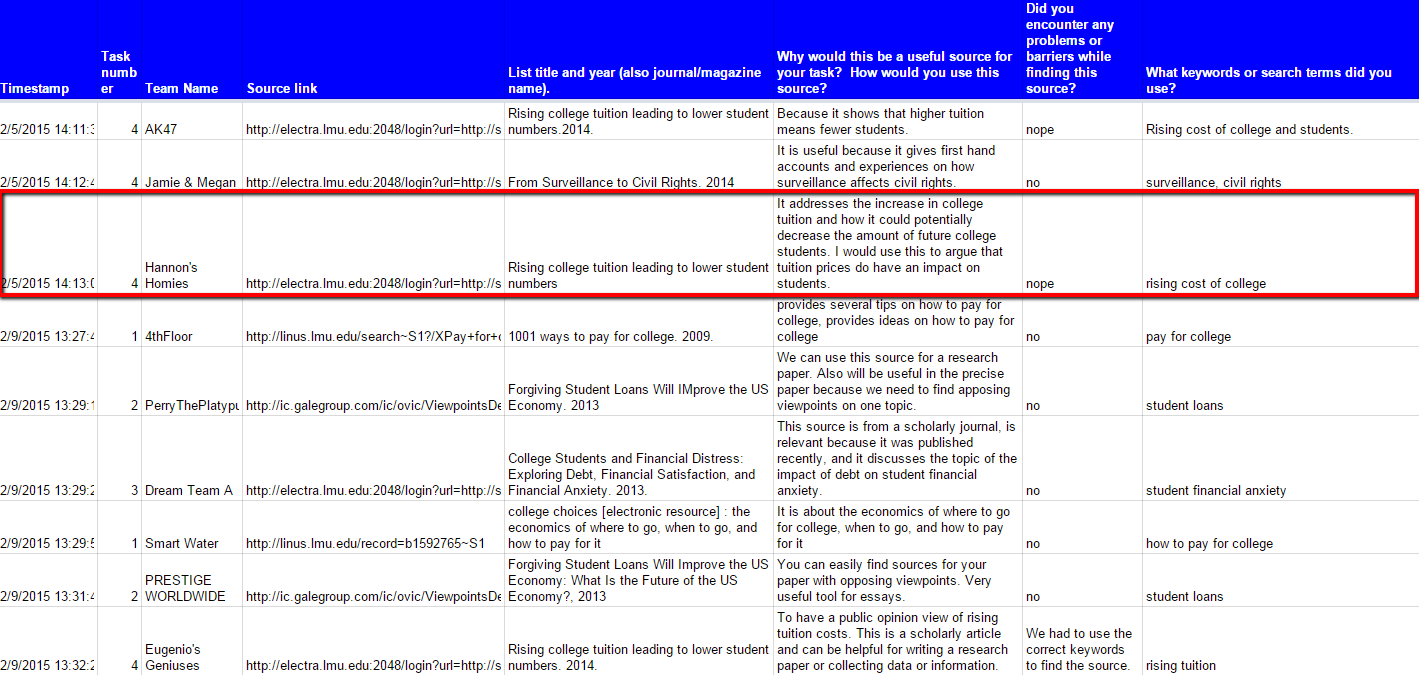 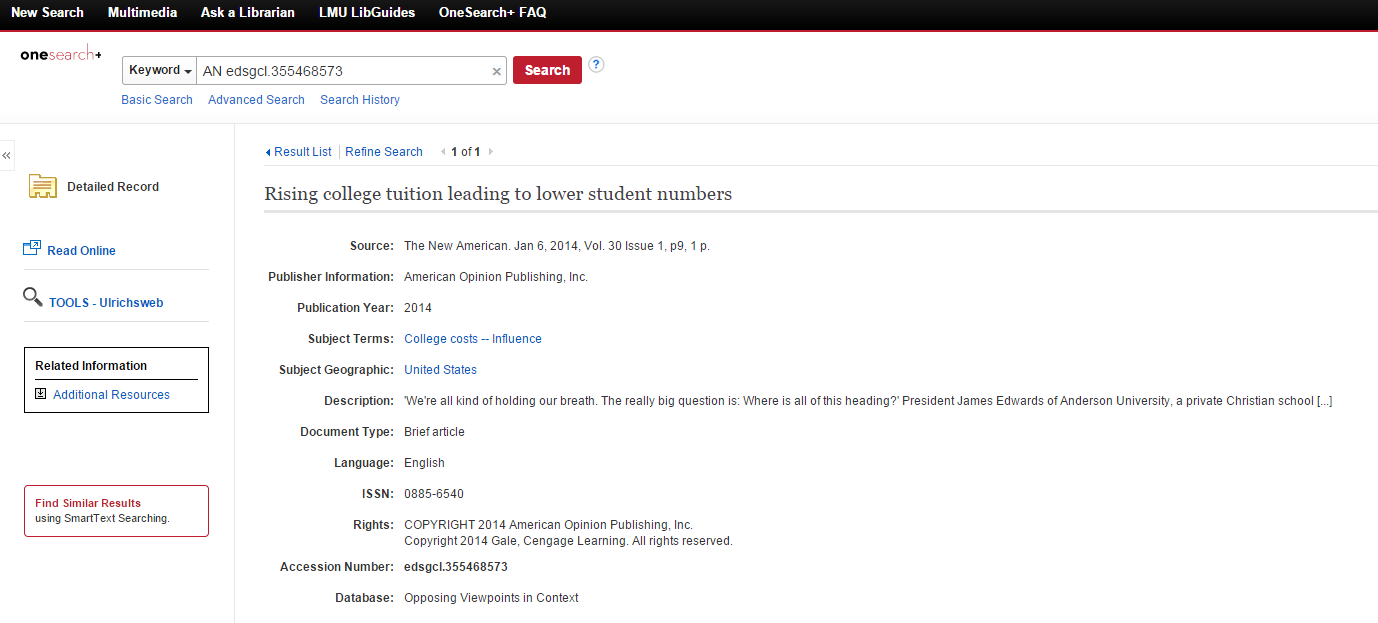 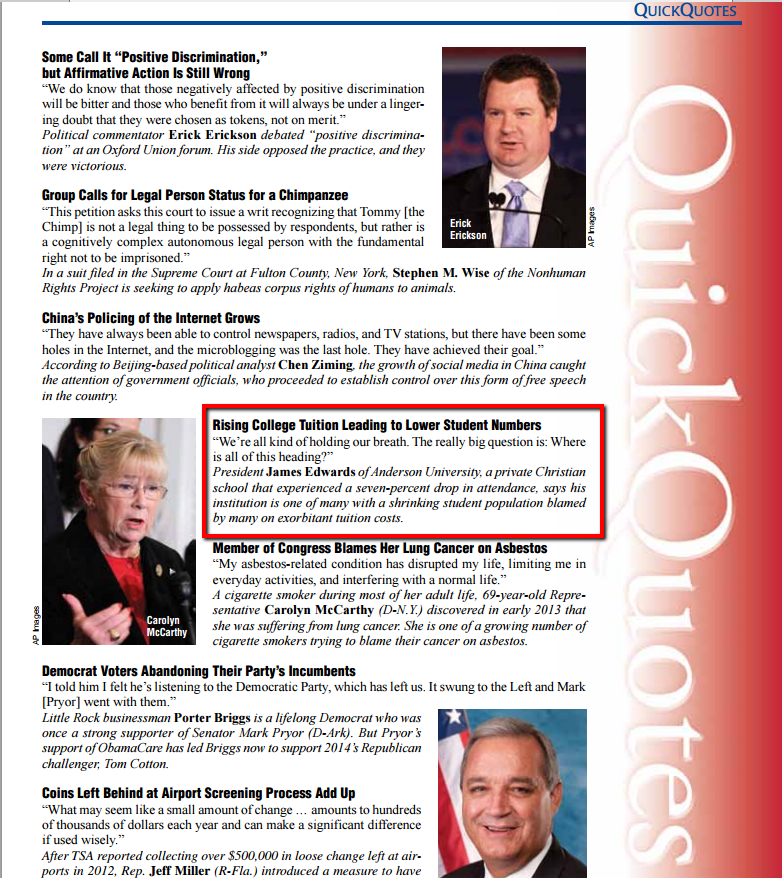 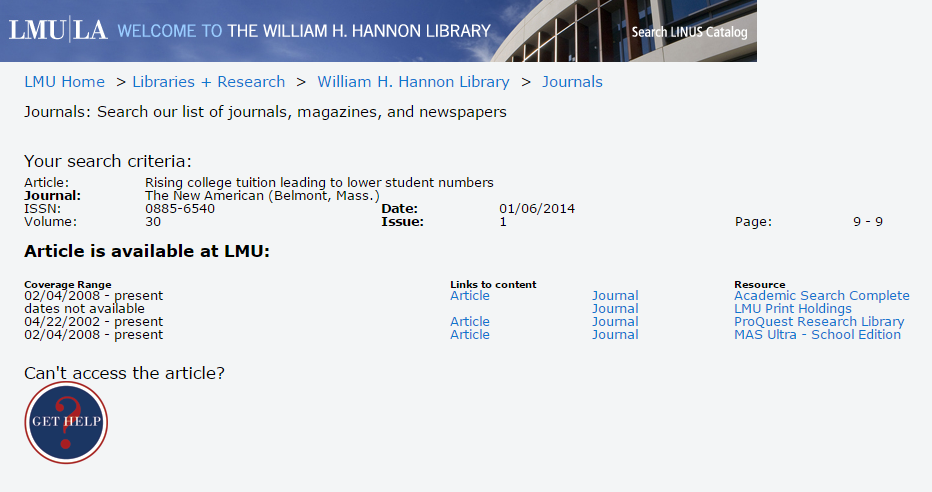 RUBRIC
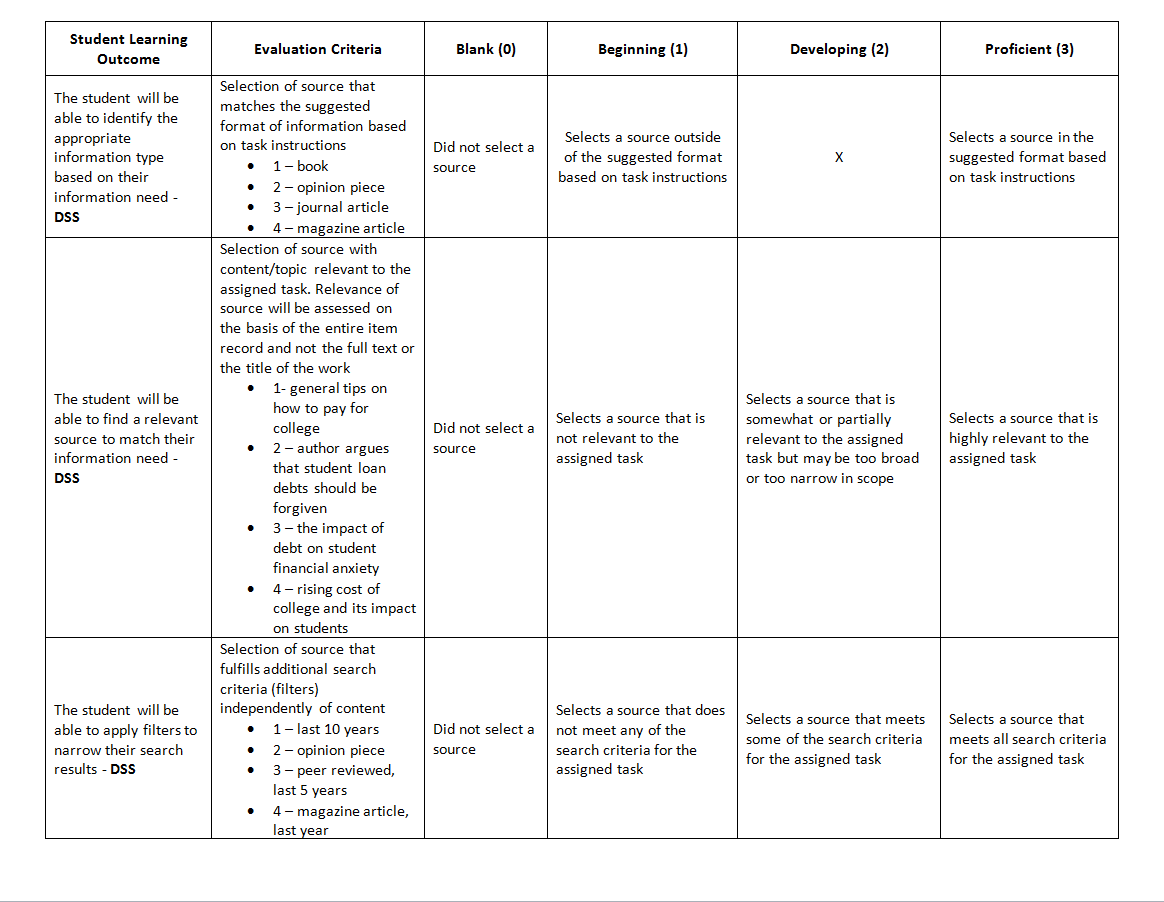 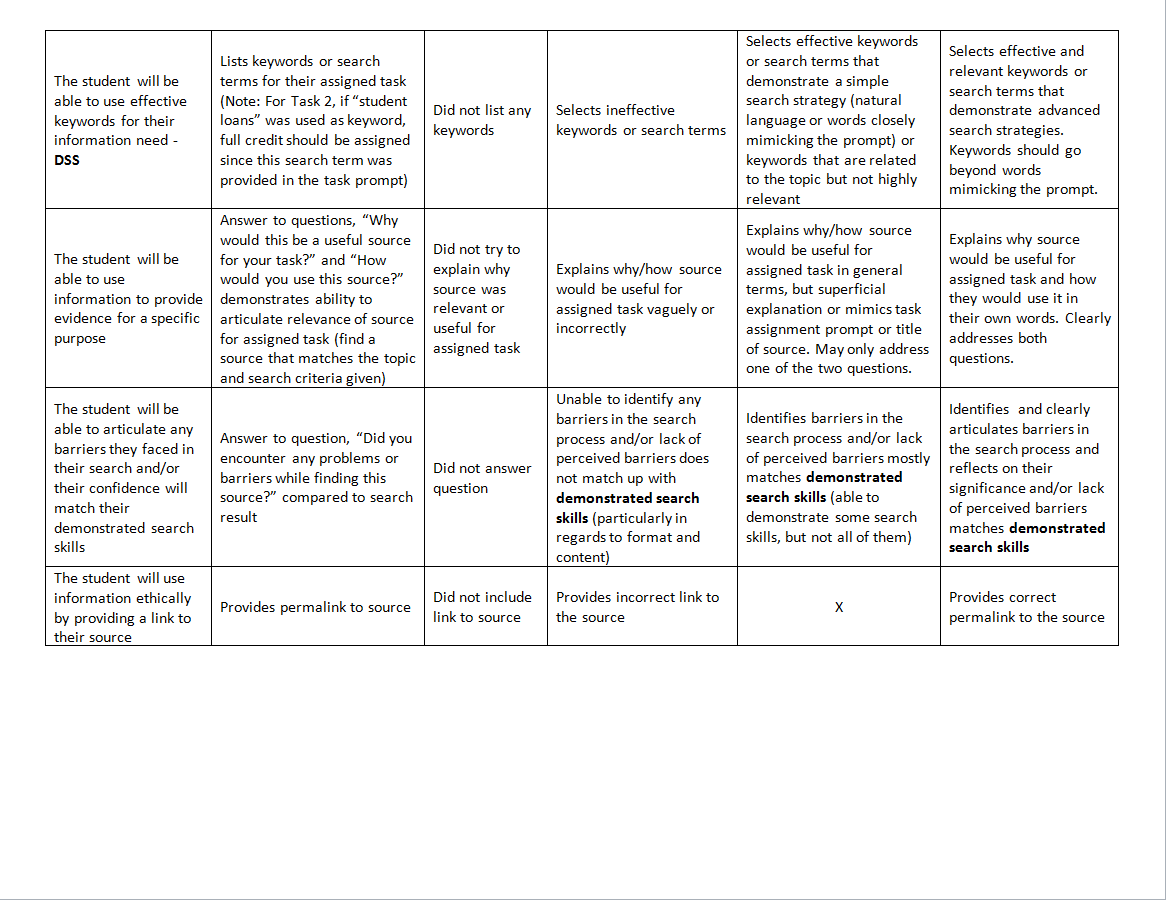 CALIBRATION
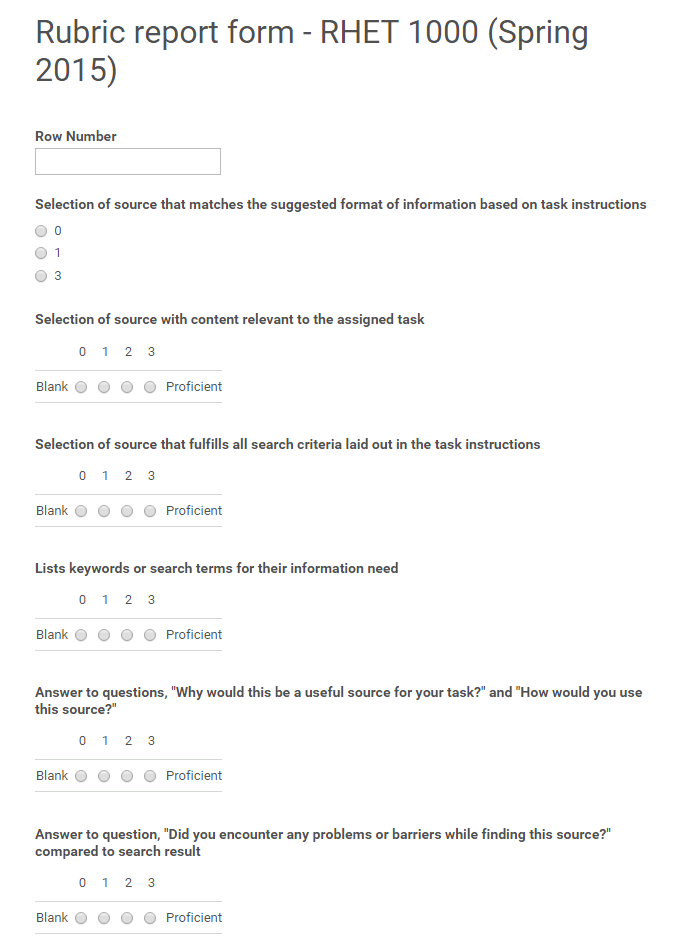 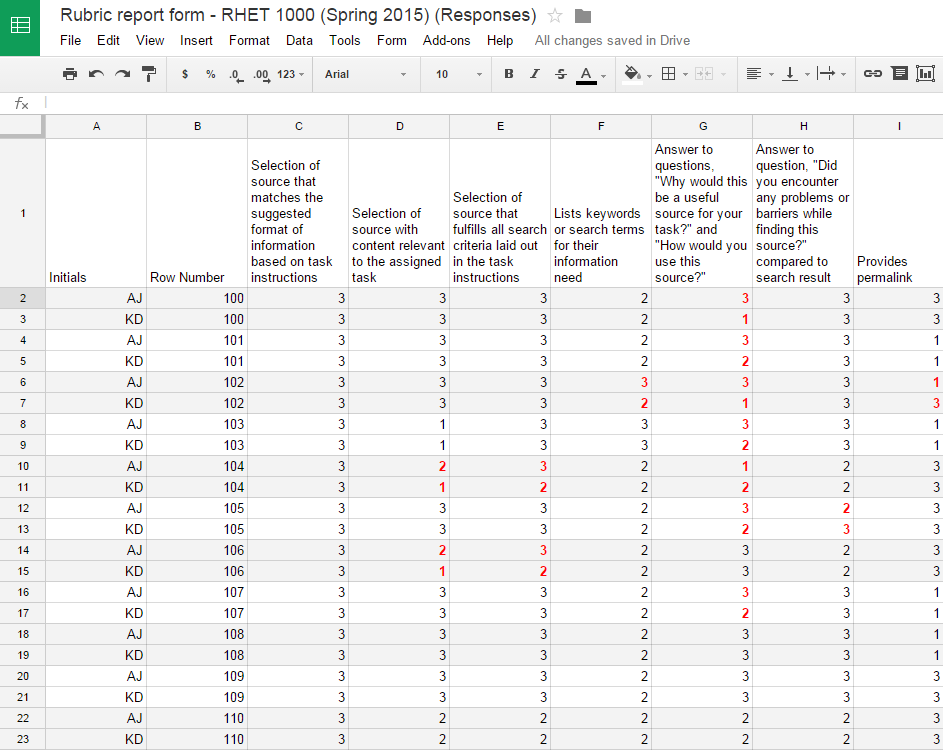 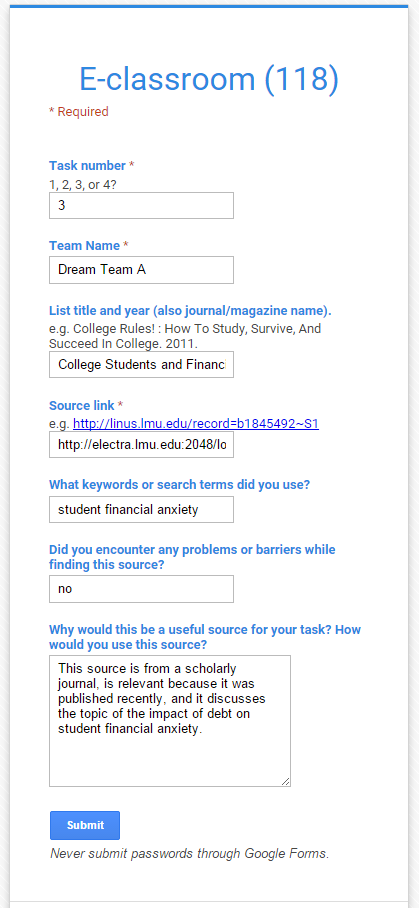 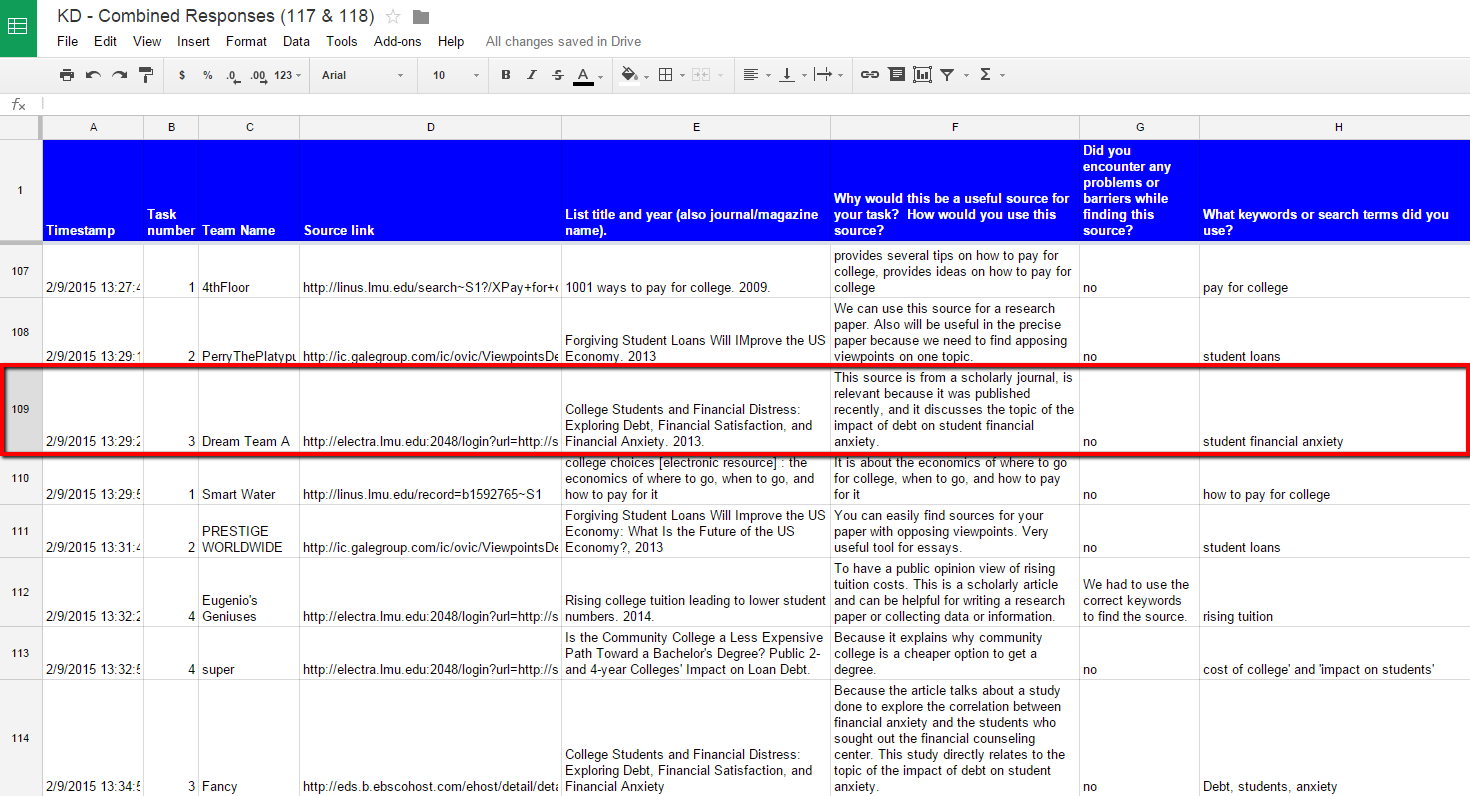 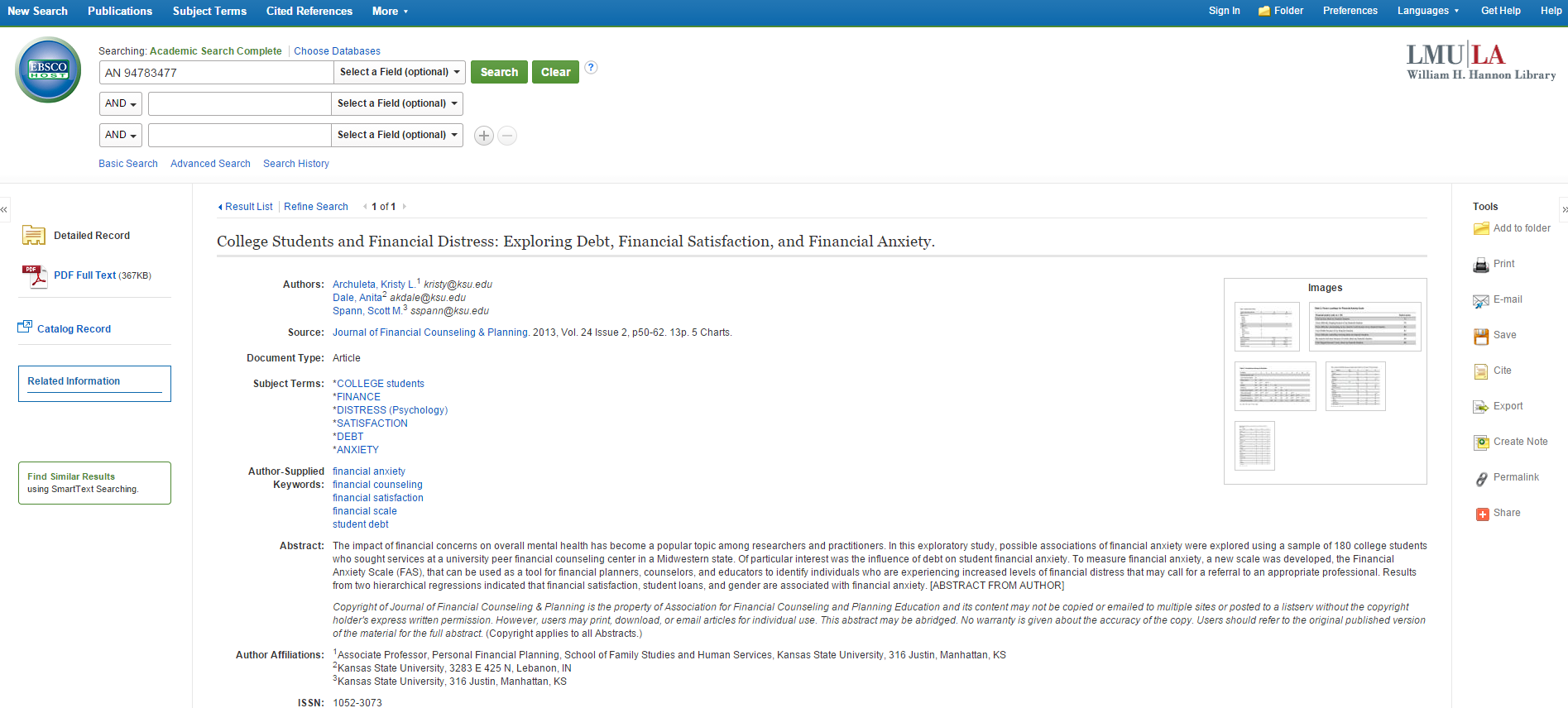 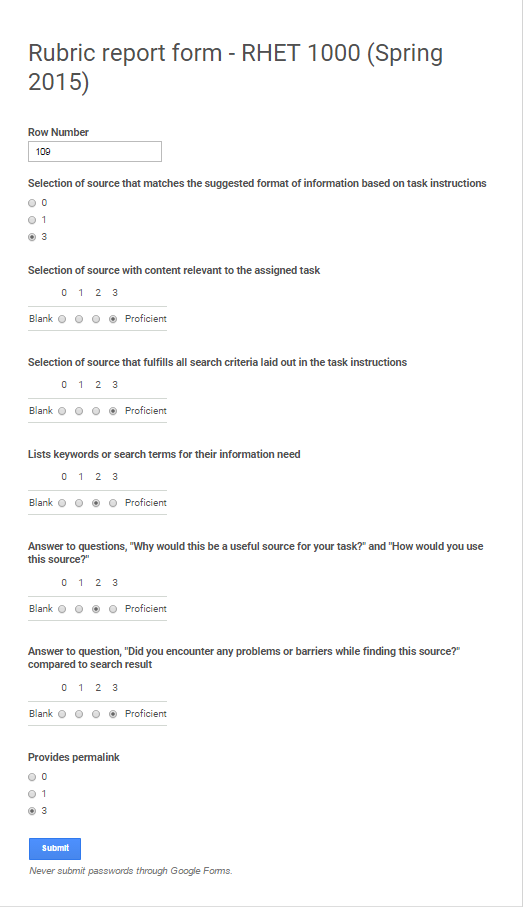 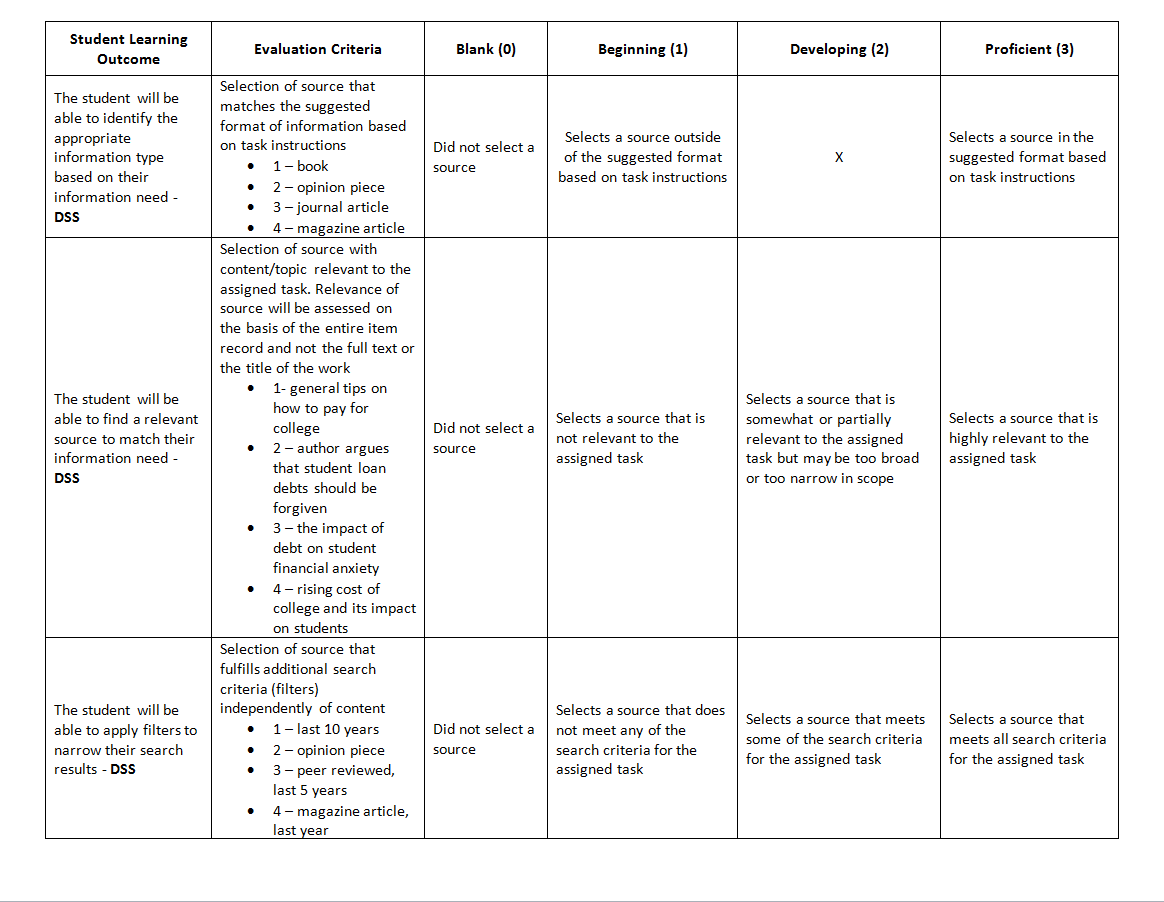 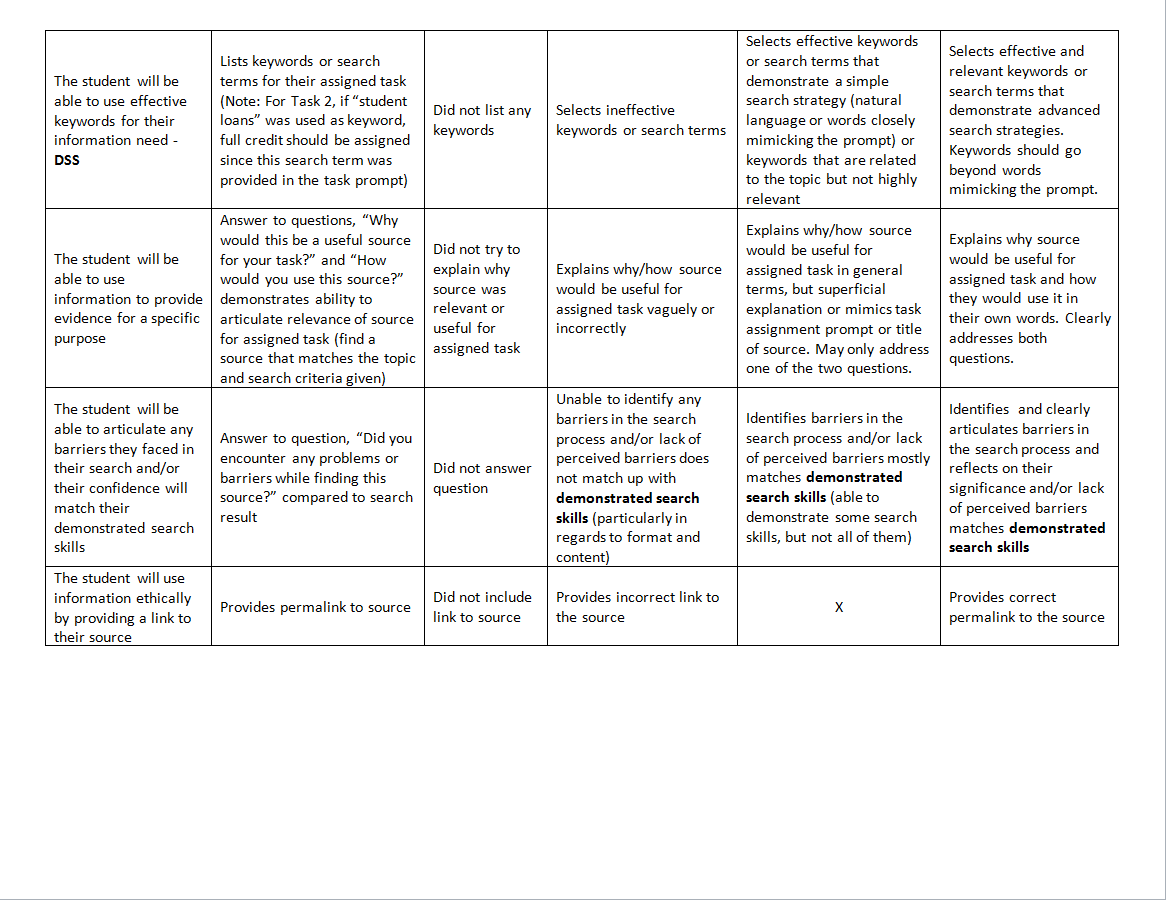 NEXT STEPS
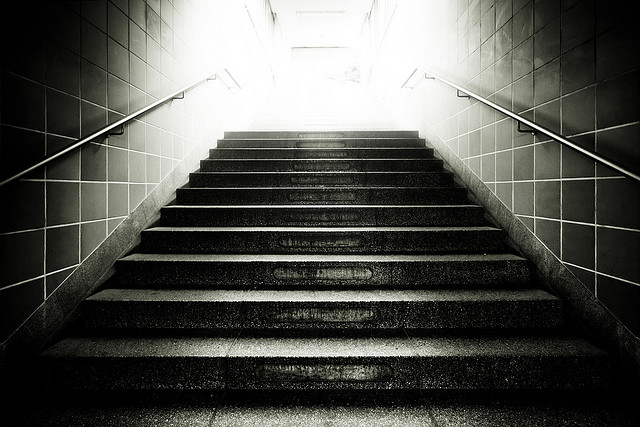 Image by Andreas Levers (Flickr)
LINKS
Rhetorical Arts LibGuide: 
http://libguides.lmu.edu/RHET1000 
Google Task Forms:
 http://libguides.lmu.edu/task
Task Cards:     
http://libguides.lmu.edu/taskcards
QUESTIONS